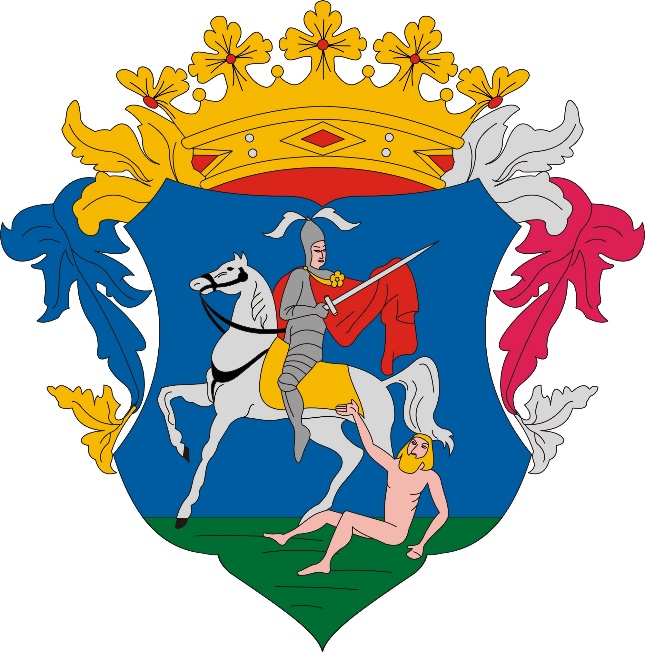 Kunszentmárton Város 
teljes közigazgatási területére vonatkozó új, digitális
településrendezési tervének elkészítése

Kiszelovics és Társa Kft.
5000 Szolnok, Szántó Krt 52. II/5.

2017. év december hó 13.
I. Településfejlesztési Koncepció (TK), Településszerkezeti terv és Helyi építési szabályzat és szabályozási terv helye a területfejlesztési rendszerben

II. 	Aktuális tervezés feladatai
Megalapozó Vizsgálat (MV)

Településfejlesztési Koncepció (TK)

Településszerkezeti terv és Helyi építési szabályzat és szabályozási terv

III. 	Koncepció Fejlesztési Irányai
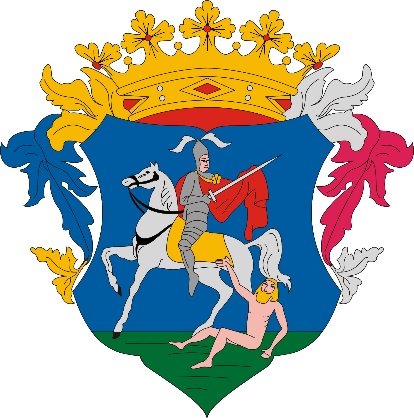 Településfejlesztési Koncepció (TK) 
és 
Településszerkezeti terv és Helyi építési szabályzat és szabályozási terv 

helye a területfejlesztési rendszerben
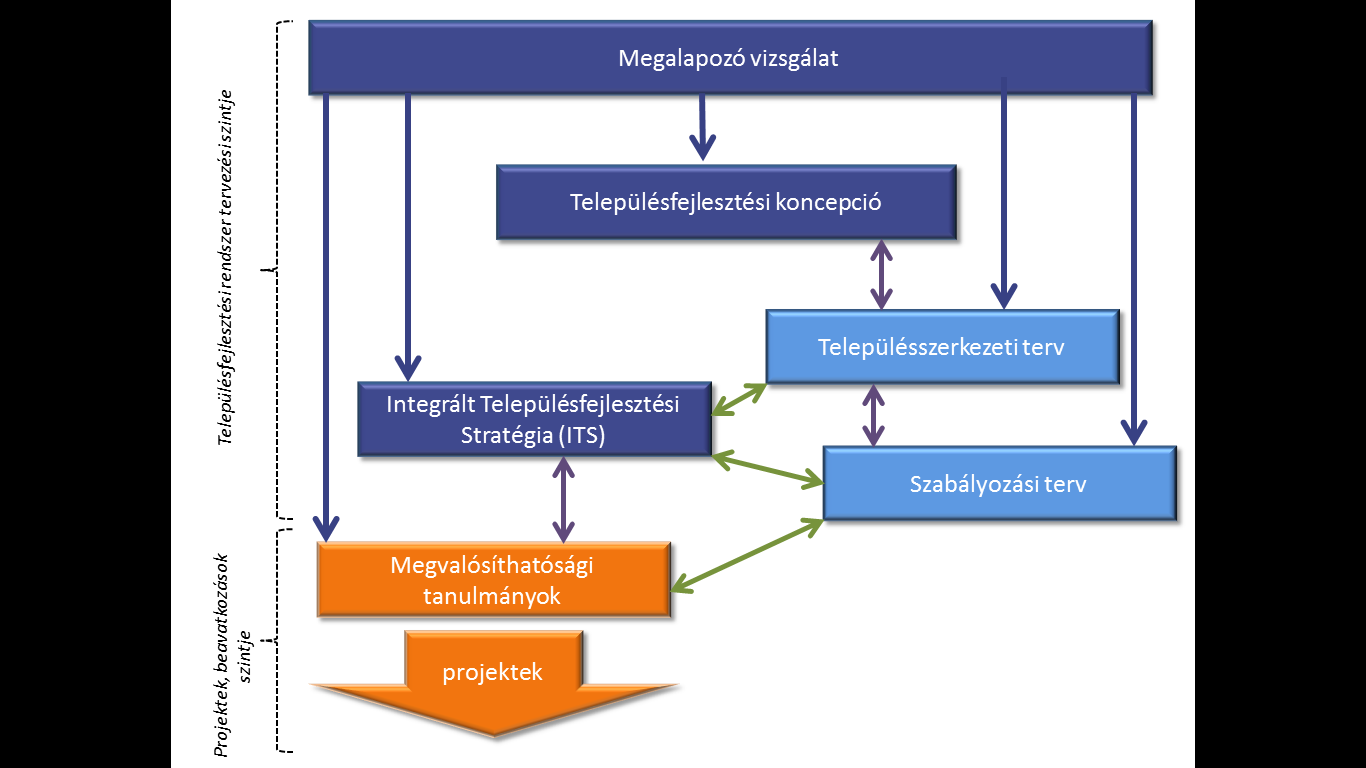 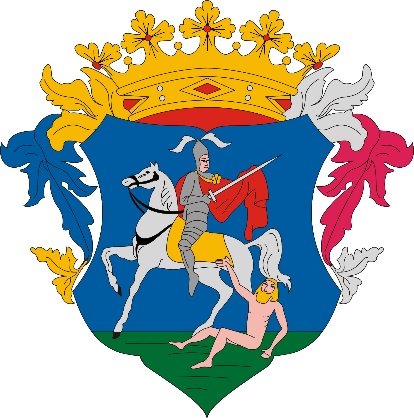 Aktuális tervezés feladatai

Megalapozó Vizsgálat (MV)

Településfejlesztési Koncepció (TK)

Településszerkezeti terv és Helyi építési szabályzat és szabályozási terv
1. Megalapozó vizsgálat

A Megalapozó Vizsgálat (MV) a Településfejlesztési Koncepciót (TK) és az Integrált Településfejlesztési Stratégiát (ITS) egyaránt megalapozó 
helyzetfeltáró, 
helyzetelemző és 
helyzetértékelő 
munkarészeket tartalmaz a 314/2012. (XI. 8.) Korm. rendelet alapján.
2. Településfejlesztési Koncepció (TK)

A város településfejlesztési koncepciója egy hosszú távra szóló dokumentum, amely kijelöli a város elérendő jövőképét a 
társadalmi, 
gazdasági, 
táji, 
természeti 
és épített környezetre 
vonatkozóan. A koncepció meghatározza a város átfogó fejlesztését szolgáló célkitűzéseket, az azokhoz kapcsolódó részcélokat. Továbbá a koncepció meghatározza a településfejlesztés alapelveit.
3.1. Településszerkezeti terv 

Településszerkezeti terv készítés célja a jóváhagyásra kerülő településfejlesztési koncepcióval összhangban a település fejlesztési irányainak meghatározása; a magasabb szintű rendezési tervekkel való összhang, egyezőség biztosításával, az egyes területrészek felhasználási módjának optimális meghatározása; továbbá a területfelhasználási változással érintett területek lehatárolása a változó területfelhasználások számszaki kimutatása. 

A településszerkezeti terv készítése során figyelembe kell venni a település jelenlegi szerkezetét meghatározó térbeli kialakítását és elrendezését, és műszaki infrastrúktúra hálózatát.
Az új településszerkezeti terv jóváhagyandó munkarészei:

településszerkezeti tervlap digitális formában

településszerkezeti terv leírás digitális formában
A településszerkezeti terv kötelező szakági alátámasztó munkarészei:
- településrendezési alátámasztó leírás
- tájrendezési javaslat
- környezetalakítási javaslat
- közlekedési javaslat
- viziközmű javaslat
- energiaközmű javaslat
- hírközlési javaslat
- egyéb munkarészek (változások, területi mérleg)
- biológiai aktivitásérték meghatározása
- magasabb rendű tervekhez való igazodás igazolása (OTrT; Megyei TrT.)
- környezeti vizsgálat lefolytatása
3.2. Helyi építési szabályzat és szabályozási terv


Az egyes építési övezetekben az építés helyi rendjének, feltételének meghatározása, összhangban a már jóváhagyott (vagy időközben jóváhagyásra kerülő) önkormányzati szabályozásokkal (pl. helyi értékvédelem; környezetvédelmi- vagy a településképi rendelet stb.)
szöveges munkarész:
Helyi Építési Szabályzat (HÉSZ)

rajzi munkarész:
Szabályozási tervlapok digitális formában

alátámasztó munkarészek:
Helyi értékvédelmi vizsgálat 
Kulturális örökségvédelmi hatástanulmány
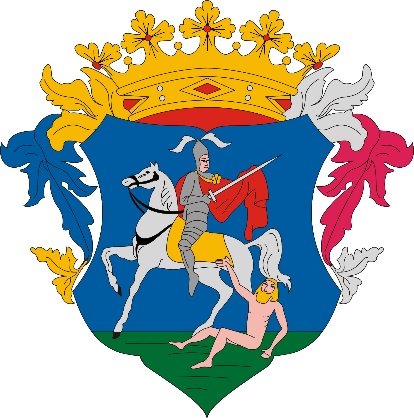 Helyzetelemzés fő megállapításai
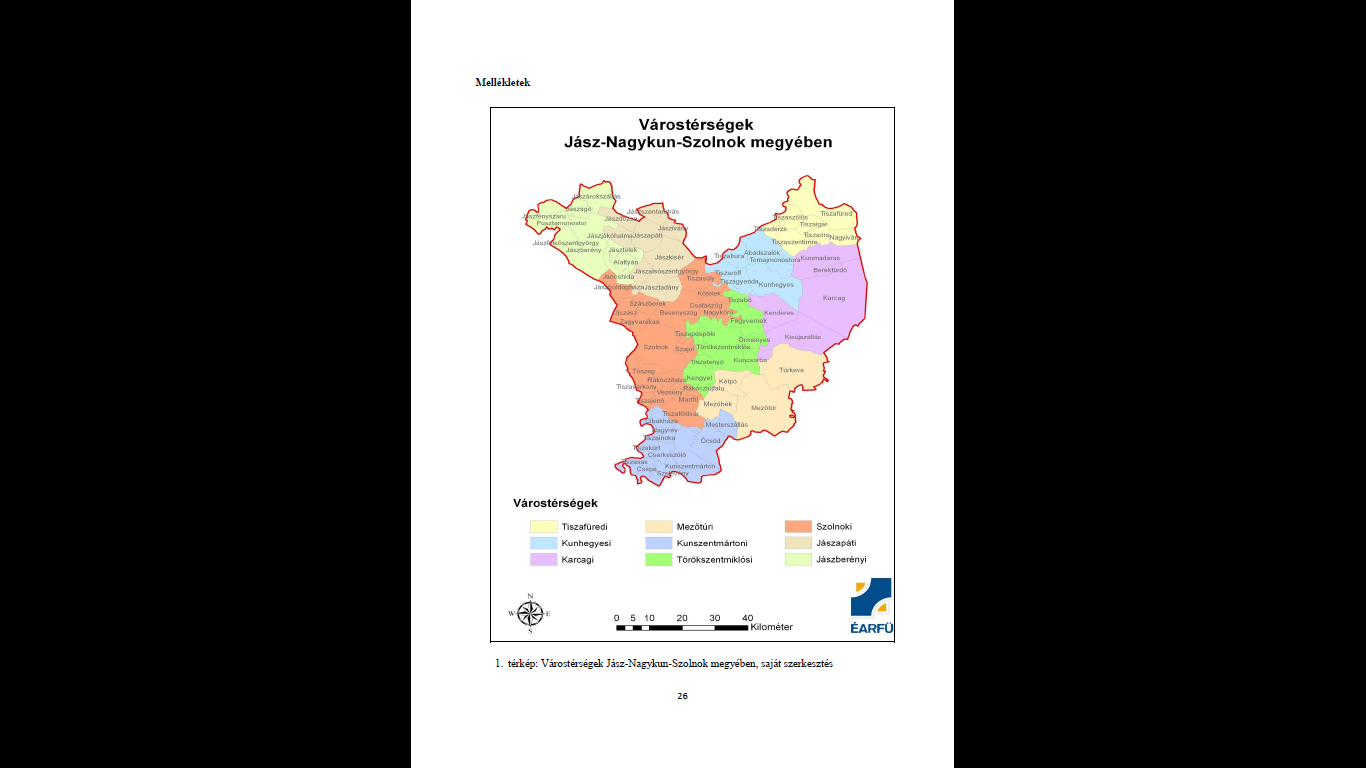 Kunszentmárton a Tiszazug hagyományos központi szerepkörrel rendelkező városa, mely egyszerre viseli magán a fekvéséből fakadó perifériális jegyeket és a fekvéséből adódó, meglehetősen jó fejlődési potenciálokat.
A lehatárolás alapján a Kunszentmártoni várostérség települései: Kunszentmárton, Öcsöd, Szelevény, Csépa, Cserkeszőlő, Tiszasas, Tiszainoka, Tiszakürt, Nagyrév és Cibakháza.
Kuszentmárton körül, viszonylag közel több megyeszékhely található:
Szolnok 45 km, 
Békéscsaba 75 km, 
míg Kecskemét 55 km távolságra van. 

Kunszentmárton igazgatási területén találkozik a Kecskemétet Békéscsabával összekötő 44. számú és a Törökszentmiklóst Szentessel összekötő 45. számú főközlekedési út és a város fejlődése, térségi elérhetősége szempontjából meghatározó lesz az M44 gyorsforgalmi út, mely Nagykőröst köti össze Békéscsabával, majd távlatban folytatódik Románia felé. 
Jelenleg a Tiszakürt – Kondoros közötti szakasz építése folyamatban van, mely a város gazdasági, turisztikai, logisztikai lehetőségei szempontjából kiemelt jelentőségű. A gyorsforgalmi út megépítésével lényegesen lerövidül mind Békéscsaba, mind Kecskemét megközelítési ideje.
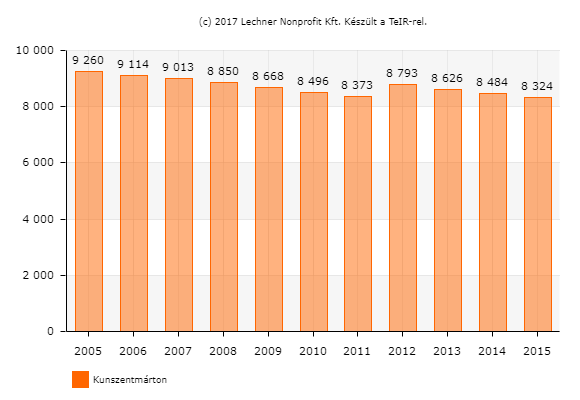 Lakónépesség száma az év végén (fő)
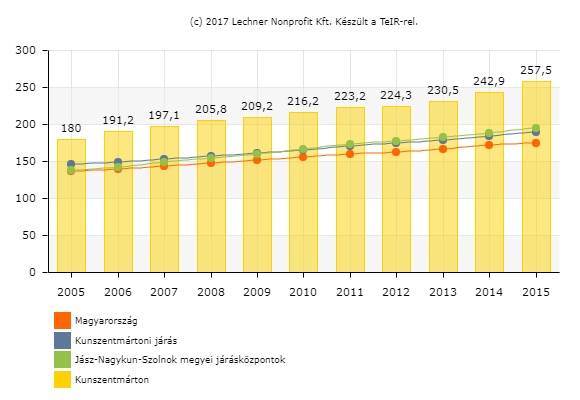 Öregségi mutató, (száz 0-14 évesre jutó 60-x éves)
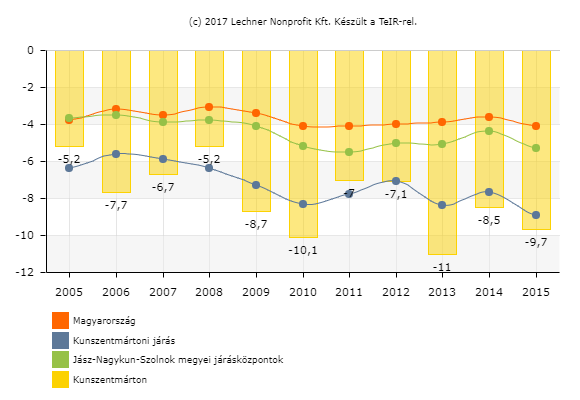 Természetes szaporodás, fogyás
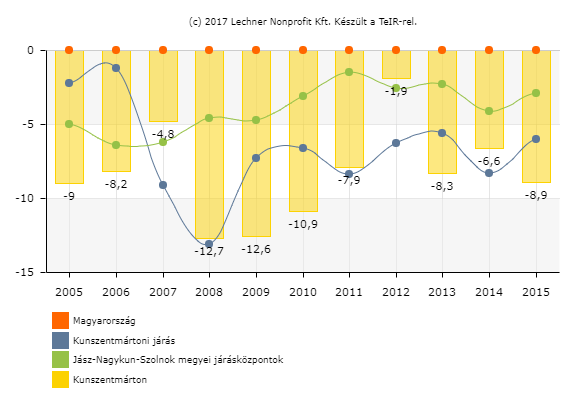 Vándorlási egyenleg (állandó, ideiglenes együtt)
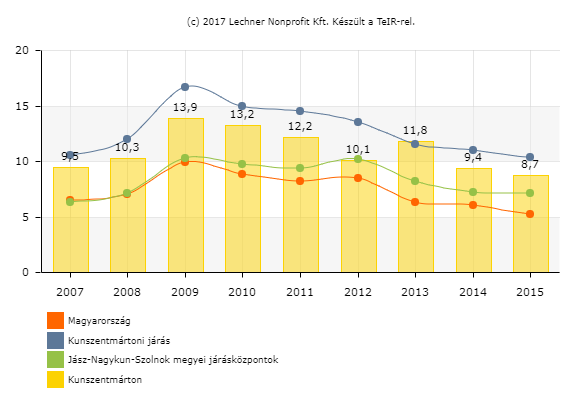 Nyilvántartott álláskeresők aránya a munkaképes korú népesség százalékában (%)
Egy lakosra jutó nettó belföldi jövedelem (Ft)
IPARI PARK:
30 ha-os területen, az infrastruktúra kiépítése 100%-os
A Kunszentmártoni Ipari Park és Logisztikai Szolgáltató Központ 2000-ben kapta meg az Ipari Park címet. 
A terület különlegessége, hogy nem csak ipari park, hanem logisztikai központ is egyben.
Szabad vállalkozási zóna nyújtotta lehetőségek

Betelepült vállalkozások

Nief Plastic Hungary Kft. (műanyag termékek gyártása)
Interplex Hungary Kft. (fémmegmunkálás, fémfeldolgozás)
Euraseal Bt. (autóipari beszállító vállalkozás, fém alkatrészek gyártása)
Recymet Indrustries Kft. (fémáru szerelvény, fűtési berendezés nagykereskedelem)
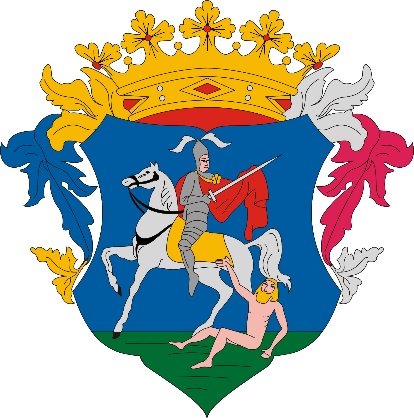 III. 	Koncepció Fejlesztési Irányai
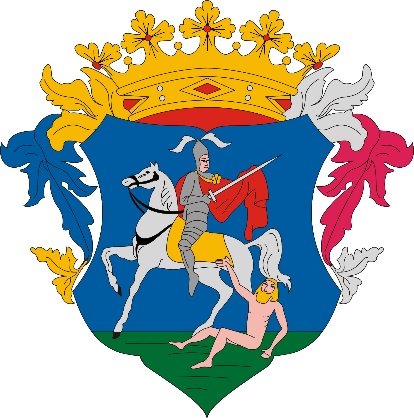 Településfejlesztési elvek
Településfejlesztési elvek
Fenntartható növekedés: Környezetileg fenntartható növekedés elősegítése, amely elsősorban a meglévő erőforrások hatékonyabb felhasználását, a környezetbarát városfejlesztést segíti:
A város fejlesztési koncepciója a klímabarát növekedést alapelvnek tekinti. Bármilyen fejlesztés is valósul meg a jövőben, az bizonyíthatóan járuljon hozzá a fenntartható fejlődéshez, csökkentse a környezeti terhelést. 
Fenntartható építés, a fenntartható építés-technológia alkalmazása a városfejlesztés során. 
Környezetbarát iparfejlesztés a gazdaságfejlesztés kapcsán. 
A fenntartható társadalom és gazdaság elveit saját környezetükben, a realitások talaján kis lépésenként az egyes fejlesztési projektekben valósággá tenni.
Településfejlesztési elvek
Harmonikus növekedés: 
Kunszentmárton Város fejlesztése során kiemelt szempont a harmonikus társadalmi, gazdasági és területi fejlődés elve (közösségi szemlélet és szolidaritás). A városi fejlesztések során figyelembe kell venni az eltérő fejlettségű városrészek, eltérő életminőségű társadalmát. A területi kohézió, a hátrányok mérséklése, a szolidaritás mind olyan alapelvek, amelyek lehetővé teszi, hogy KunszentmártonVáros elkülönülő városrészei ne ellentmondásosan fejlődjenek.
Településfejlesztési elvek
Integrált fejlődés: 
Az integrált megközelítés egyszerre tartalmazza a fizikai és az ágazati szemléletet. Az integrált fejlesztési szemlélet legfőbb alapelemei a következők:
Olyan fejlesztésekre van szükség, amelyek egyszerre járulnak hozza a város fizikai, társadalmi, gazdasági, környezeti és műszaki környezetének fejlődéséhez. 
Az infrastruktúrák kizárólagos fejlesztése helyett, olyan városi fejlesztéspolitika bontakozzon ki, amely a „soft” beavatkozási típusokat is kiemelten kezeli. 
A pontszerű fejlesztések helyett, a komplex, egymással szinergikus hatással bíró fejlesztéseket kell előtérbe helyezni. 
Az integrált fejlesztési szemlélet része, hogy a városfejlesztési politikában az önkormányzati fejlesztések ösztönzik a magánerő, magántőke mobilizálását.
Településfejlesztési elvek
Versenyképes fejlődés: 
A városfejlesztése során kiemelten kell azokra a területekre fókuszálni, ahol Kunszentmárton Város komparatív előnyei, vagyis egyedi adottságain alapuló versenyelőnyei vannak. Ezeknek a területeknek a fejlesztésével biztosítható, hogy stabilizálódjanak és kibontakozzanak a város tartós versenyelőnyei. Kunszentmárton Város esetében komparatív előnyként az Ipari Parkban, a mezőgazdaságban és a turisztikában rejlő potenciál azonosítható be.
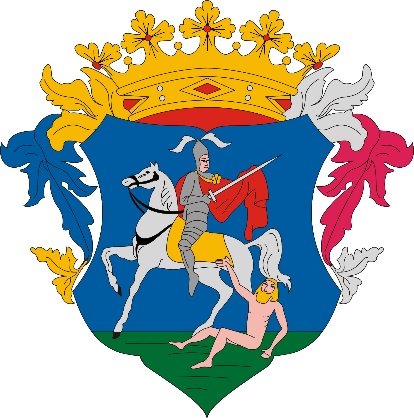 Átfogó célok
Gazdagodó Város
A „Gazdagodó Város” átfogó cél Kunszentmárton versenyképes gazdaságának kialakítását és megerősítését, értékteremtő foglalkoztatottság megteremtését, a megye jelentős másodvonalas gazdasági központjaként mikro-kapcsolati súlypontiságát megerősítését valamint mikro - gazdasági integrációjának megvalósítását rögzíti.
Gazdagodó Város
1.1. Korszerű, hatékony ipar (jellemzően a mezőgazdaság/élelmiszergazdaság terén mezőgazdasági feldolgozó ipar) valamint az Ipari Park fejlesztése
1.2. Több lábon álló (diverzifikált) gazdaság
1.3. A gazdaságfejlesztés támogatása "soft" programokkal
1.4. Turisztikai fejlesztések és a kapcsolódó szolgáltatások (szuprastruktúra) fejlesztése
Működő Város
A „Működő Város” átfogó cél az önkormányzat és feladatellátásainak hatékonyságának minőségi fejlesztését, értékteremtő közmunka program fenntartását és mikro-térségközponti funkciók erősítését rögzíti.
Működő Város
2.1. Demokratikus helyi kormányzás
2.2. A köz- és közösségi szolgáltatások minőségének emelése
2.3. Önkormányzati kezdeményezések szélesítése a foglalkoztatottság növelésére, a szegénység felszámolására, az értékteremtő közmunka
2.4. Településmarketing
Lakható Város
A „Lakható Város” átfogó cél az épített és természeti környezet védelmét, állapotnak javítását és fejlesztését, megújuló energiák arányának növelését valamint a klímaváltozás globális és lokális kihívásaira / hatásaira reagáló adaptációs és mitigációs stratégiákat rögzíti.
Lakható Város
3.1. Minőségi lakókörnyezet megteremtése
3.2. A környezet védelme
3.3. A városrészek harmonikus fejlesztése, épített örökség, műemlékek védelme
3.4. Külterületi fejlesztések és tájhasználat optimalizálása, koncentrált terület-felhasználás
3.5. Megújuló energiaforrások részarányának növelése és energiahatékony építés
Gondoskodó Város
A „Gondoskodó Város” átfogó cél a köznevelés - és oktatás valamint a szociális és egészségügyi ellátás fejlesztése mellett a társadalmi megújulás, életminőség javítását, a társadalmi különbségek csökkentését, identitás-erősítő beavatkozásokat rögzíti.
Gondoskodó Város
4.1. Szolidáris és befogadó társadalom
4.2. Egészséges társadalom
4.3. Kulturált és képzett társadalom
Jövőkép
LAKHATÓ VÁROS
GAZDAGODÓ VÁROS
MŰKÖDŐ VÁROS
GONDOSKODÓ VÁROS
4.1. Szolidáris és befogadó társadalom
1.1. Korszerű, hatékony ipar (jellemzően a mezőgazdaság/élelmiszergazdaság terén mezőgazdasági feldolgozó ipar) valamint az Ipari Park fejlesztése
2.1. Demokratikus helyi kormányzás
3.1. Minőségi lakókörnyezet megteremtése
Területfejlesztési elvek
3.2. A környezet védelme
2.2. A köz- és közösségi szolgáltatások minőségének emelése
3.3. A városrészek harmonikus fejlesztése, épített örökség, műemlékek védelme
1.2. Több lábon álló (diverzifikált) gazdaság
4.2. Egészséges társadalom
2.3. Önkormányzati kezdeményezések szélesítése a foglalkoztatottság növelésére, a szegénység felszámolására, az értékteremtő közmunka
3.4. Külterületi fejlesztések és tájhasználat optimalizálása, koncentrált terület-felhasználás
1.3. A gazdaságfejlesztés támogatása "soft" programokkal
4.3. Kulturált és képzett társadalom
3.5. Megújuló energiaforrások részarányának növelése és energiahatékony építés
1.4. Turisztikai fejlesztések és a kapcsolódó szolgáltatások (szuprastruktúra) fejlesztése
2.4. Településmarketing
Kunszentmárton Város 
teljes közigazgatási területére vonatkozó új, digitális településrendezési tervének elkészítése
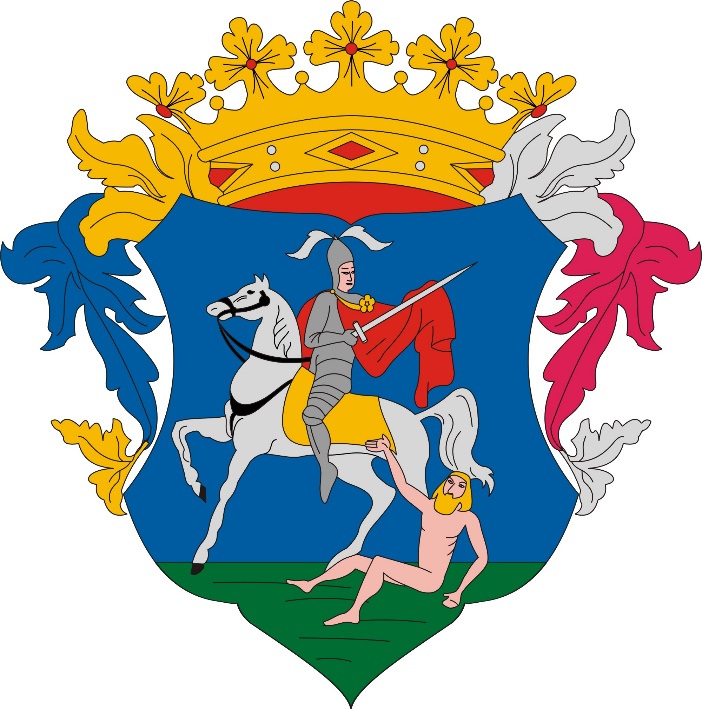 Köszönjük a megtisztelő figyelmet!

Kiszelovics és Társa Kft.
5000 Szolnok, Szántó Krt 52. II/5.

2017. év december hó 12.